FERMENTASYON TEKNOLOJİSİ
NİLGÜN BAŞAK TECER
ÖĞRETİM GÖREVLİSİ  
ANKARA ÜNİVERSİTESİ
KALECİK MESLEK YÜKSEKOKULU
E-posta: nbtecer@ankara.edu.tr
FERMANTASYON KONU BAŞLIKLARI
FERMENTASYONUN TANIMI VE ÖNEMİ
MALT KİMYASI VE TEKNOLOJİSİ
BİRA KİMYASI VE TEKNOLOJİSİ
SİRKE KİMYASI VE TEKNOLOJİSİ
TURŞU ÜRETİMİ
SOFRALIK ZEYTİN ÜRETİMİ
BOZA ÜRETİMİ
ŞARAP KİMYASI VE TEKNOLOJİSİ
KÖPÜREN VE ÖZEL ŞARAPLAR
DAMITMA İŞLEMİ VE PRENSİPLERİ
DAMITIK ALKOLLÜ İÇKİLER
LİKÖR VE KORDİYALLER
ÜRETİM HATA VE HASTALIKLARI, İLGİLİ MEVZUATLAR VE DEĞERLENDİRİLMESİ
Fermantasyonun tarihçesi
Mö  8500-4000 neolitik çağa uzanmaktadır.

Arkeolojik kazılara göre; Tartarik asit kalıntıları; yakın doğu; yani türkiye, mısır, iran bölgelerinde üzüm suyunun fermente edilerek saklandığını düşündürmektedir.
Fermantasyon
ÇALIŞMA ALANLARI

1. Çeşitli gıda ve alkollü içkilerin üretimi: Zeytin işlenmesi, yoğurt ve alkollü içkilerin üretimi 2. Birçok antibiyotik üretimi; fermentasyon metoduyla elde edilmektedir.3. Çeşitli organik asitler elde edilmektedir. 
4. Çeşitli vitaminler (B grubu vitaminler) fermentasyon metoduyla elde edilmektedir.5. Çeşitli nükleik asitlerin üretimi yapılmaktadır.6. Tek hücre proteini elde edilebilmektedir. 
7. Çeşitli alkol ve ketonlar üretilebilmektedir (metil, etil ve propil alkol, aseton).8. Enzimler fermentasyon teknolojisiyle elde edilmektedir.
Beslenmede Fermentasyonun Önemi 

1. İnsan diyetinin iyileştirilmesi ve/veya zenginleştirilmesi.2. Gıdaların dayanıklı hale getirilmesi3. Gıdanın sindiriminin iyileştirilmesi, hazırlama zamanının ve enerji ihtiyacının azaltılması.
Fermantasyon
Fermantasyon ile yüksek moleküllü maddeler, özellikle  karbonhidratlar, daha küçük moleküllü maddelere  parçalanmaktadır.

Fermantasyon ile elde edilen ürünler çok çeşitlidir.

 Şarap, bira, damıtık alkollü içkiler, sirke, turşu, sofralık zeytin, boza vb.
Fermantasyon teknolojisi
Fermantasyon teknolojisinde, yararlanılan  mikroorganizmalar ve bunların yardımı ile meydana  gelen biyokimyasal olaylar önemlidir.

Fermantasyon teknolojisinde fermantasyon olayını  gerçekleştirecek mikroorganizmanın çoğalmasına ve  biyokimyasal reaksiyonun gerçekleştirilmesine yönelik  çaba gösterilirken;

Gıda mikrobiyolojisinde temel amaç, gıdada    mikroorganizma   faaliyetlerini engellemeye yöneliktir.
Fermantasyon teknolojisinde kullanılan hammaddeler
Fermentasyon teknolojisinde en önemli bileşikler karbonhidratlardır. 
Bunların yanında aroma maddeleri, vitaminler, organik asitlerin de önemi vardır. Bunlar karbonhidratların fermentasyonu ile meydana gelmektedirler. 
Fermentasyona uğrayan karbonhidratlar monosakkaritlerdir. Hammaddede fermente olabilir monosakkarit mevcut olmayabilir. Örneğin hububatlarda karbonhidratlar nişasta formundadır. Bunun önce asit ya da enzimle hidrolize olarak basit şekerlere dönüşmesi, daha sonra fermentasyona uğraması gerekir. Hiç bir polisakkarit fermentasyona uğramaz. Nişasta enzimler yardımıyla glukoza kadar parçalanır, daha sonra fermente olur.
Fermantasyon teknolojisi
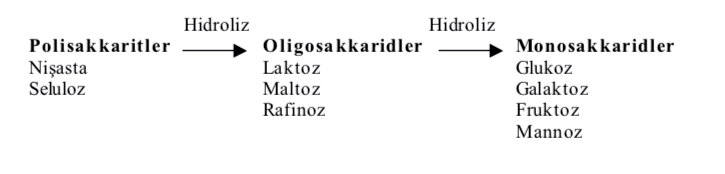 FermantasyonU ETKİLEYEN TEMEL BİLEŞENLER
KARBONHİDRATLAR 

PROTEİNLER

ENZİMLER

MİNERAL MADDELER

VİTAMİNLER

ORGANİK ASİTLER
Fermantasyon Mikroorganizmaları
MAYALAR

BAKTERİLER 

 KÜFLER
TEŞEKKÜRLER…